Чтение без принуждения. Развитие читательской активности в урочное и внеурочное время.
Хохлова Елена Геннадьевна,
учитель начальных классов МБОУ СШ № 21.
Красноярск, 2017 год.
В связи с переходом образовательных учреждений на ФГОС(1) второго поколения возникла острая необходимость изменения подходов к планированию современного урока. Одной из образовательных технологий, которая отвечает всем требованиям ФГОС и способствует формированию УУД(2), является технология развития критического мышления(3) с определённым набором приёмов: инсерт(4), синквейн(5), диаманта(6), хайку(7), лимерик(8) и др. Многие  из перечисленных приёмов способствуют развитию творческого потенциала и личностных возможностей ребёнка в процессе обучения и воспитания.
120
Технология развития критического мышления
Одной из образовательных технологий, которая отвечает всем требованиям ФГОС и способствует формированию УУД, является технология развития критического мышления, целью которой является развитие критического мышления посредством интерактивного включения учащихся в образовательный процесс.
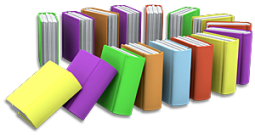 Технология развития критического мышления
Критическое мышление – это один из видов интеллектуальной деятельности человека, который характеризуется высоким уровнем восприятия, понимания, объективности подхода к окружающему его информационному полю. 
	Технология развития критического мышления выделяется среди инновационных педагогических идей удачным сочетанием проблемности и продуктивности обучения с технологичностью урока, эффективными методами и приемами.
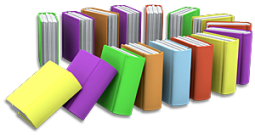 Технология развития критического мышления
Формы организации учебного занятия по технологии развития критического мышления  отличаются от уроков в традиционном обучении. 	Ученики не сидят пассивно, слушая учителя, а становятся главными действующими лицами урока. Они думают и вспоминают про себя, делятся рассуждениями друг с другом, читают, пишут, обсуждают прочитанное. Тексту отводится приоритетная роль: его читают, пересказывают, анализируют, трансформируют, интерпретируют, дискутируют, наконец, сочиняют.
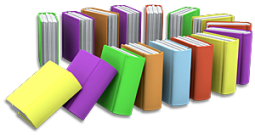 Технология развития критического мышления
Технологические этапы (фазы) урока:
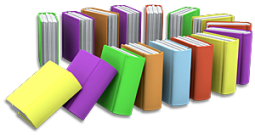 Технология развития критического мышления
Эффективные методические приемы на стадиях урока.
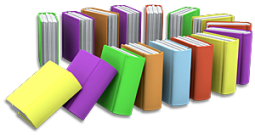 Технология развития критического мышления
Эффективные методические приемы на стадиях урока.
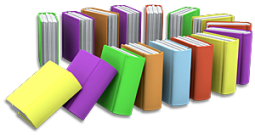 Технология развития критического мышления
Эффективные методические приемы на стадиях урока.
Технология развития критического мышления
Эффективные методические приемы на стадиях урока.
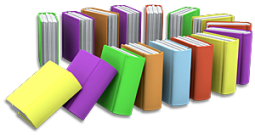 Технология развития критического мышления
Эффективные методические приемы на стадиях урока.
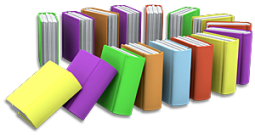 Технология развития критического мышления
Эффективные методические приемы на стадиях урока.
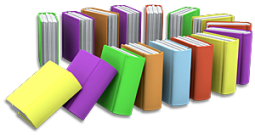 Технология развития критического мышления
Эффективные методические приемы на стадиях урока.
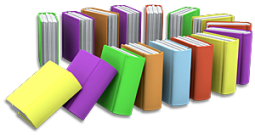 Технология развития критического мышления
Эффективные методические приемы на стадиях урока.
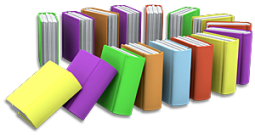 Технология развития критического мышления
Эффективные методические приемы на стадиях урока.
инсерт
Инсерт (маркированный текст) - интерактивная познавательная система для эффективного чтения и размышления, авторы приёма – Воган и Эстес, 1986г; модификация Мередит и Стилл, 1997г.
Название приёма складывается из первых букв каждого слова определения:
                        I — interactive (интерактивная)
                        N — noting (познавательная)
                        S — system for (система)
                        E — effective (для эффективного)
                        R — reading and (чтения и)
                        T — thinking (размышления).
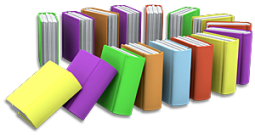 инсерт
I этап: Предлагается система маркировки текста, чтобы подразделить заключенную в нем информацию следующим образом:
инсерт
II этап: читая текст, учащиеся помечают соответствующим значком на полях отдельные абзацы и предложения.
III этап: Учащимся предлагается систематизировать информацию, расположив ее в соответствии со своими пометками в следующую таблицу:
IV этап: Последовательное обсуждение каждой графы таблицы.
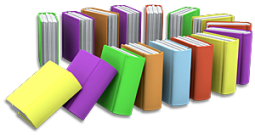 инсерт
В технологии развития критического мышления инсерт может быть применён на любой стадии работы с учениками:
для актуализации изученного на этапе вызова;
в процессе вычленения новой информации на этапе осмысления;
при анализе самостоятельно полученной информации на этапе рефлексии.
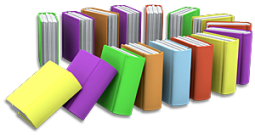 инсерт
При использовании инсерта дети учатся:
ориентироваться в источниках информации — в частности, в учебниках, что немаловажно для младших школьников и их последующего обучения;
сортировать материал на главный и второстепенный;
критически подходить к оценке новых знаний;
делать выводы и обобщать в процессе размышления.
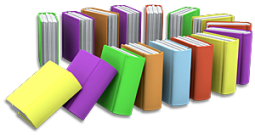 инсерт
В итоге у школьников:
повышается интерес к изучению материала за счёт стимулирования самостоятельной поисковой деятельности, которая носит творческий характер;
запускается механизм самообразования и самоорганизации, что повышает образовательную мотивацию в целом;
развивается информационная грамотность, способность к аналитической и оценочной работе с текстами;
формируются навыки написания текстов разного жанра, то есть воспитывается культура письма;
развиваются творческие способности.
Творческая деятельность учащихся
Исследования показывают, что именно в детском возрасте открываются неограниченные возможности для формирования и развития способностей к творческой деятельности, которые без целенаправленного и планомерного воздействия могут так и остаться нереализованными.
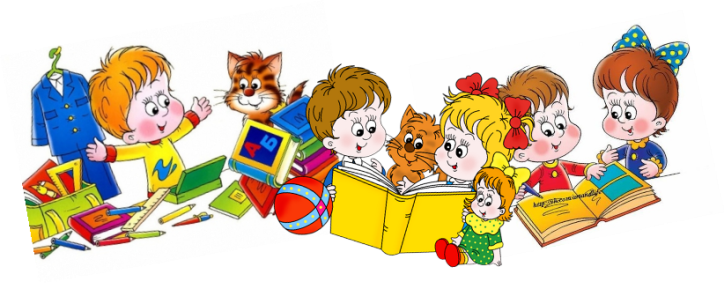 Творческая деятельность учащихся
Задачи:
научить мыслить, 
выражать свои мысли в устной и письменной форме, 
анализировать ответы сверстников, принимать участие в спорах по тем или иным вопросам, как с преподавателем, так и с классом.
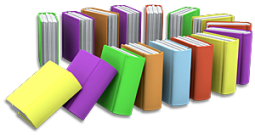 Творческая деятельность учащихся
В каждом ребенке нужно развить способность владеть словом, понимать слово, рассматривать его с разных сторон. Детей необходимо как можно чаще ставить в позицию автора, давать возможность выразиться, раскрыть свою личность, выявить отношение к происходящему, выразить свои чувства, эмоции.
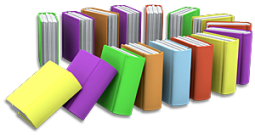 Творческая деятельность учащихся
Основными приёмами развития творческих способностей являются:
написание сочинений, изложений;
рецензирование сочинений;
дидактические, ролевые игры;
творческие словари, ребусы, шарады, кроссворды;
творческие задания на дом.
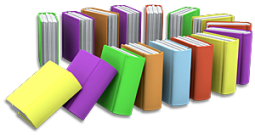 Творческая деятельность учащихся
Приёмы создания творческого сочинения:
конструирование загадки;
сказка «наизнанку»;
старая сказка в новом ключе;
материал для персонажа;
продолжение сказки;
салат из сказок;
бином фантазии;
необычные стихотворные формы - синквейн, лимерик, диаманта, хайку.
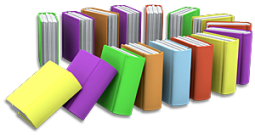 синквейн
Синкве́йн (от фр. cinquains, англ. cinquain) — пятистрочная стихотворная форма, возникшая в США в начале XX века под влиянием японской поэзии. (Синквейн — Википедия, ru.wikipedia.org› Синквейн)
	Синквейн – идеальный способ фиксации эмоциональных оценок, описания своих текущих впечатлений, ощущений и ассоциаций.
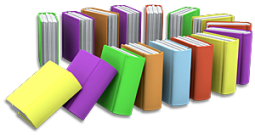 синквейн
Отличие дидактического синквейна от поэтического.
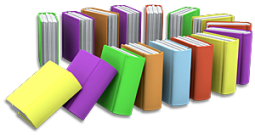 синквейн
Упражнение «Синквейн»
Синквейн – это стихотворение состоящее из 5 строк, которое требует синтеза информации и материала в кратких выражениях. 
Правила составления синквейна:
Первая строка — тема синквейна, заключает в себе одно слово (обычно существительное или местоимение), которое обозначает объект или предмет, о котором пойдет речь.
Вторая строка — два слова (чаще всего прилагательные или причастия), они дают описание признаков и свойств выбранного в синквейне предмета или объекта.
Третья строка — образована тремя глаголами или деепричастиями, описывающими характерные действия объекта.
Четвертая строка — фраза из четырёх слов (разные части речи), выражающая личное отношение автора синквейна к описываемому предмету или объекту (может быть крылатое выражение, цитата, пословица).
Пятая строка — одно слово-резюме или словосочетание,  характеризующее суть предмета или объекта.
синквейн
Алгоритм написания синквейна.
1-я строка. Кто? Что? 1 существительное.
2-я строка. Какой? 2 прилагательных.
3-я строка. Что делает? 3 глагола.
4-я строка. Что автор думает о теме? Фраза из 4 слов.
5-я строка. Кто? Что? (новое звучание темы) 1 существительное.
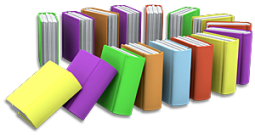 синквейн
Мама.
Хозяйственная, заботливая.
Выручает, стирает, готовит.
Помогает в трудную минуту.
Настоящий друг! 
(Шапошникова Анна)
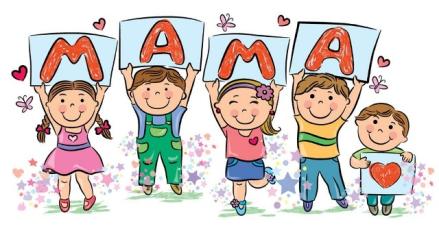 Мама.
Справедливая, умная,
Заботится, помогает, советует.
Оберегает от невзгод.
Живи долго!
(Савченко Татьяна)
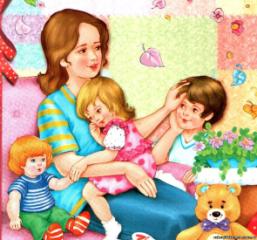 синквейн
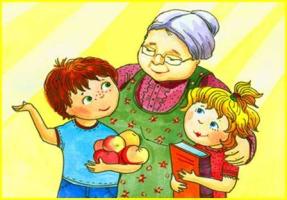 Бабушка.
Добрая, чуткая.
Опекает, заботится, помогает.
Всегда готова прийти на помощь.
Палочка-выручалочка. 
(Шапошникова Анна)
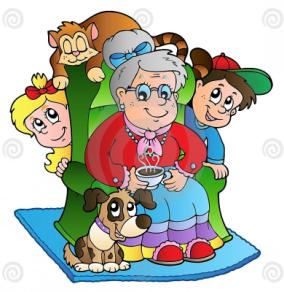 Бабушка.
Строгая, справедливая,
Заботится, ухаживает, воспитывает.
Люблю свою бабушку.
Мудрая.
(Шаповалов Кирилл)
синквейн
К.Г. Паустовский «Растрёпанный воробей»
Ворона.
Чёрная, жадная.
Ворует, прячет, дерётся.
Совершает очень плохие поступки.
Вредная ворона! 
(Шаповалов Кирилл)
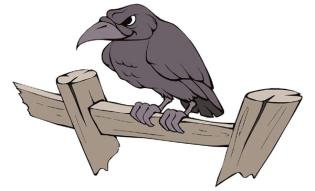 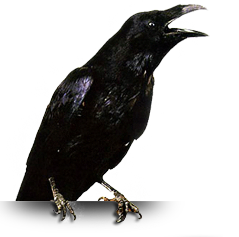 Ворона.
Злобная, жадная.
Ворует, дерётся, наглеет.
Презираю за жестокость и драки.
Гадкая птица.
(Савченко Татьяна)
синквейн
К.Г. Паустовский «Растрёпанный воробей»
Воробей Пашка.
Шустрый, благодарный.
Залетел дрался, вернулся.
Добро веками не забудется.
Растрёпанный. 
(Гаракишиев Магомед)
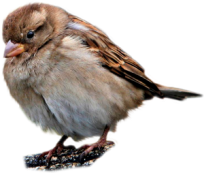 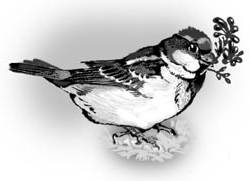 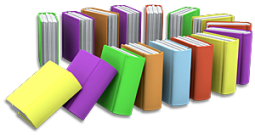 синквейн
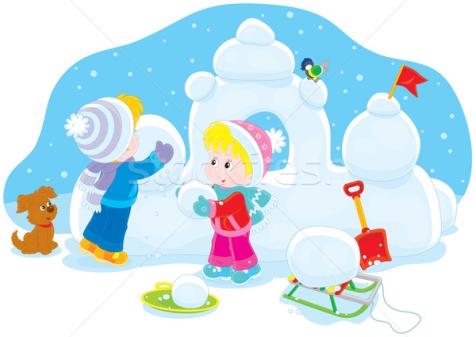 А.А. Блок «Ветхая избушка»
Ребятишки.
Весёлые, резвые.
Бегают, лепят, уходят.
Испытывают радость от зимних дней.
Шалунишки! 
(Страгуст Анастасия)
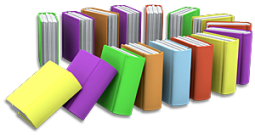 синквейн
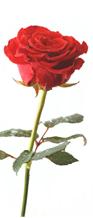 В.М.Гаршин «Сказка о жабе и розе»
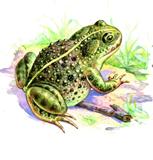 Роза.
Красивая, добрая.
Растёт, любит, наслаждается.
Роза – нежное создание.
Роза – добро. 
(Конищева Катя)
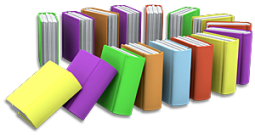 синквейн
Синквейн можно использовать на разных этапах урока технологии развития критического мышления: на стадии вызова, осмысления, рефлексии.
	Умение учащегося составлять синквейны по той или иной теме является показателем того, что учащийся:
 знает содержание учебного материала темы;
 умеет выделять наиболее характерные особенности изучаемого явления, процесса, структуры или вещества;
 умеет применять полученные знания для решения новой для него задачи.
диаманта
Упражнение «Диаманта»
Диаманта – это стихотворная форма из семи строк, первая и последняя из которых – понятия с противоположным значением.
Правила составления диаманты:
Первая строка —  тема (имя существительное);
Вторая строка —  определение (два имени прилагательных или причастия);
Третья строка —  действие (три глагола, причастия, деепричастия);
Четвёртая строка —  ассоциации (четыре имени существительных);
Пятая строка —  действие (три глагола, причастия, деепричастия),
Шестая строка — определения (два имени прилагательных или причастия);
Седьмая строка —  тема (имя существительное).
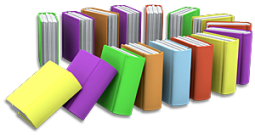 диаманта
Алгоритм написания диаманты.
1-я строка. Кто? Что? 1 существительное.
2-я строка. Какой? 2 прилагательных.
3-я строка. Что делает? 3 глагола.
4-я строка. Ассоциации. 4 существительных
5-я строка. Что делает? 3 глагола.
6-я строка. Какой? 2 прилагательных.
7-я строка. Кто? Что? 1 существительное.
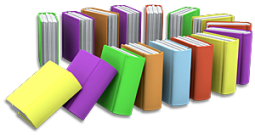 диаманта
А.Н. Толстой 
«Золотой ключик, или Приключения Буратино».

БуратиноВеселый, доверчивый,Шалит, смеется, помогает.Полено, нос, азбука, ключик.Плачет, грустит, мечтает,Унылый, влюбленный.Пьеро.
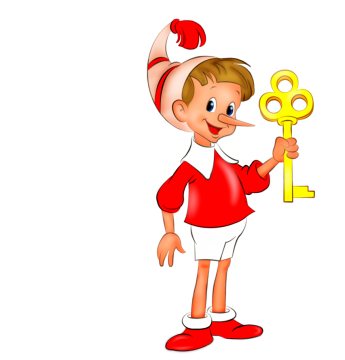 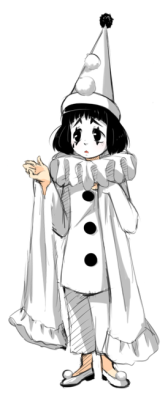 лимерик
Упражнение «Лимерик»
Лимерик - короткое юмористическое стихотворение из пяти строк, в котором  описывается какое-нибудь нелепое или нереальное происшествие.
Правила составления лимерика:
Первая строка —  называется персонаж и место его происхождения (как правило, употребляется географическое название);
Вторая строка —  повествуется о том, что этот персонаж сделал, что с ним случилось или какова его особенность;
Третья строка, четвёртая строка  —  рассказывается о последствиях его действий или свойств.
Пятая строка —  мораль, при этом строка должна, словно эхо, полуповторять стоку 1 и содержать какую-либо оценку.
Рифма: первая, вторая и пятая строки; третья и четвёртая.
лимерик
Алгоритм написания лимерика.
1-я строка. Герой (имя или признак, местожительство).
2-я строка. Характеристика героя.
3-я строка. Действия героя.
4-я строка. Действия героя.
5-я строка. Итоговая характеристика (мораль).
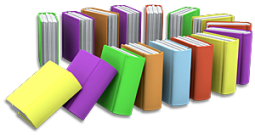 лимерик
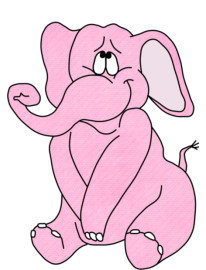 Где баобабы вышли на склон,
Жил на поляне розовый слон.
Может и был он чуточку сер,
Но обувь носил он сотый размер.
Такой огромный слон выбежал на склон.
(Чеботарев Виталий)
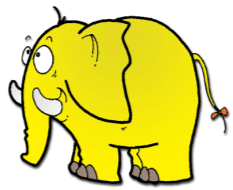 Жил слон во французском городе Ментол.
Иногда он играл в футбол.
Очень любил лимоны слон,
Поэтому стал жёлтый он.
Вот такой фруктовый слон из города Ментол.
(Кнауб Кристина)
Использование стихотворных форм: синквейн, диаманта, лимерик на стадии рефлексии может быть достаточно эффективным для:
развития мышления;
формирования умения выделять главное и выражать основную мысль коротко на правильном литературном языке;
становления навыка выражения чувств через письмо.
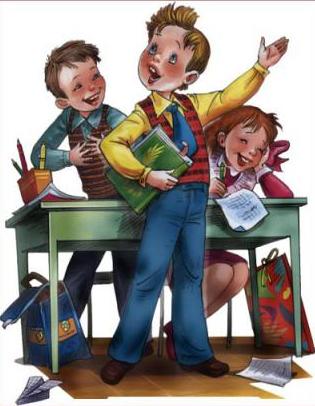 Внеурочная деятельность
Большую роль в повышении интеллектуальной и творческой активности учащихся играют внеклассные мероприятия:
факультативы, кружки и курсы, олимпиады и конкурсы, цель которых – расширение и углубление знаний по предмету, развитие способностей, привитие интереса и вкуса к самостоятельной работе, развитие инициативы, творчества учащихся.
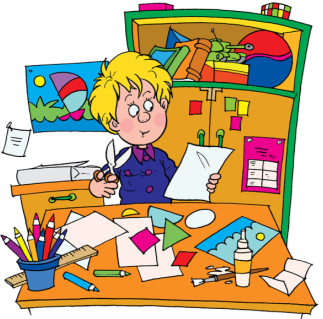 Внеурочная деятельность
Проведение олимпиад и конкурсов  поддерживает и развивает интерес к изучаемым предметам, стимулирует познавательную активность, инициативность, самостоятельность учащихся при подготовке вопросов по темам, в работе с дополнительной литературой, способствует выявлению и развитию  интеллектуальных и творческих способностей учащихся, расширению кругозора, обогащению словарного запаса, развитию мотивации к изучению предметов, повышению уровня учебных достижений, самоутверждению   учащихся, пополнению личного портфолио.
Внеурочная деятельность
Конкурс «Эрудит»
Задача конкурса: выявить самого эрудированного ученика в определённой области среди учащихся начальной школы.
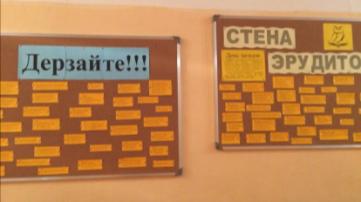 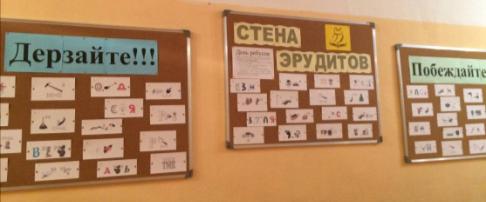 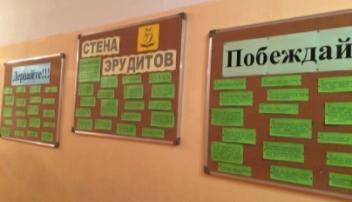 Внеурочная деятельность
Конкурс «Эрудит»
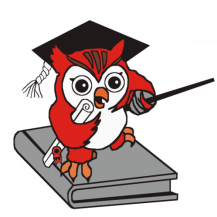 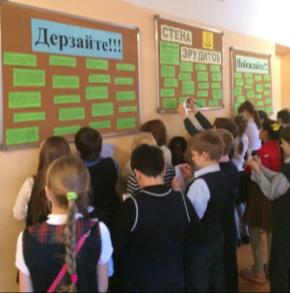 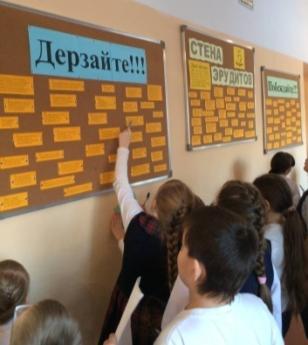 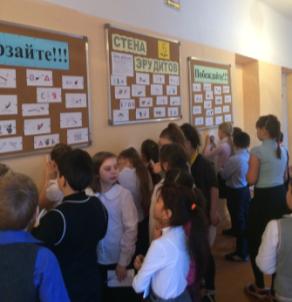 Внеурочная деятельность
Дистанционные олимпиады-конкурсы – это возможность кратковременного творчества, максимального взлёта фантазии, предметных способностей. Они дают возможность увидеть изучаемый предмет за рамками школьного учебника. Ребенок учится отстаивать свою точку зрения, пусть и не всегда правильную, искать рациональное зерно в своих решениях. При этом дистанционная олимпиада чаще всего охватывает одновременно несколько учебных предметов, требует углубления в них и, как результат, развивает кругозор.
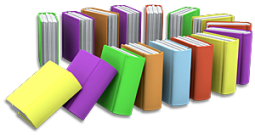 Внеурочная деятельность
Ещё одним плюсом дистанционных конкурсов является быстрое получение результатов. По результатам можно отследить как свой индивидуальный итог, так и результат группы в целом, получить за работу соответствующий документ - сертификат или диплом, что позволяет пополнять портфолио.
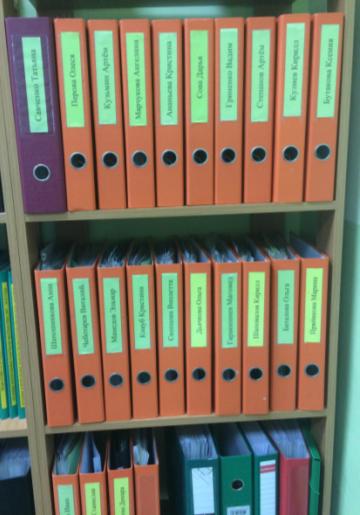 Внеурочная деятельность
Формирование органов самоуправления в классе и читательская активность.
Служба информации готовит для информационных пятиминуток:
научно-познавательный материал;
занимательный материал; 
художественный материал; 
иллюстрации и наглядный материал.
Выступает со своими сообщениями на информационных пятиминутках.
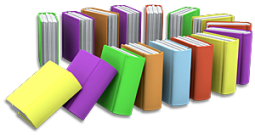 Внеурочная деятельность
Формирование органов самоуправления в классе и читательская активность.
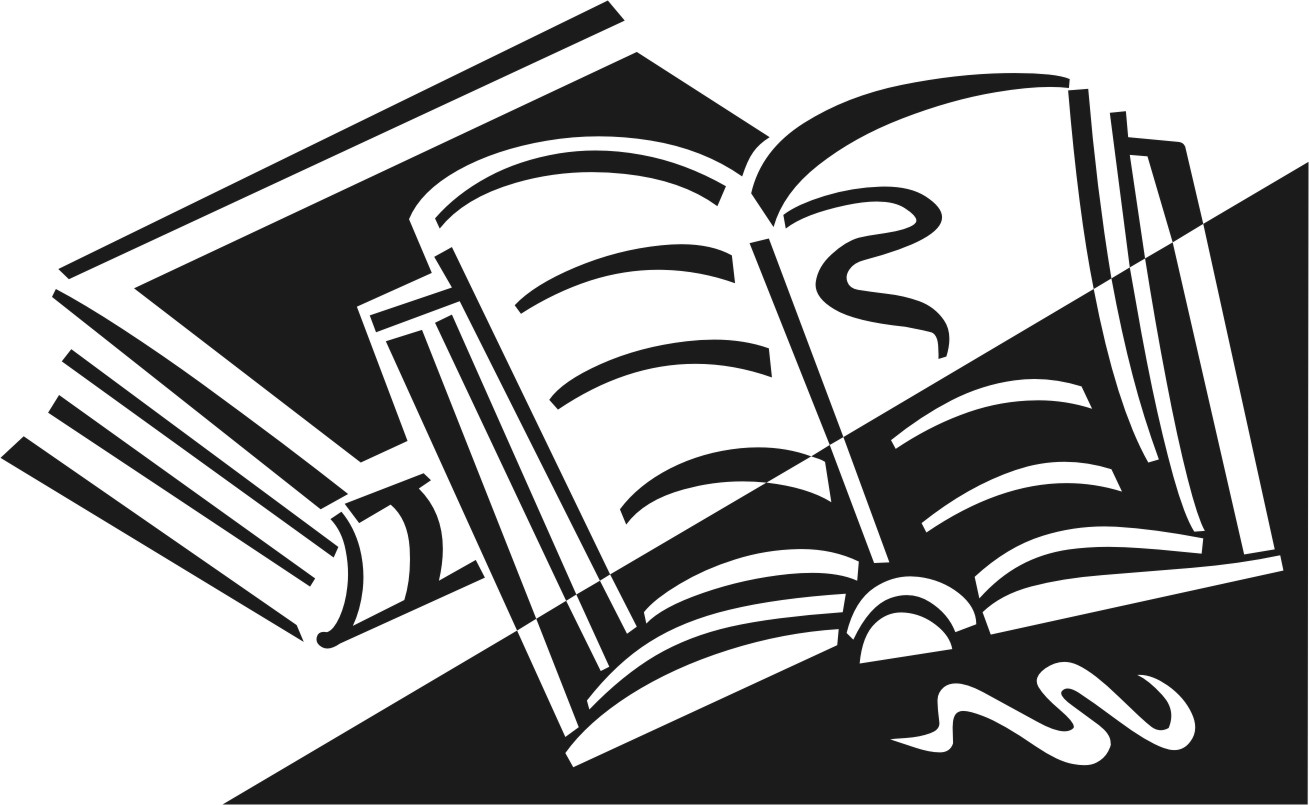 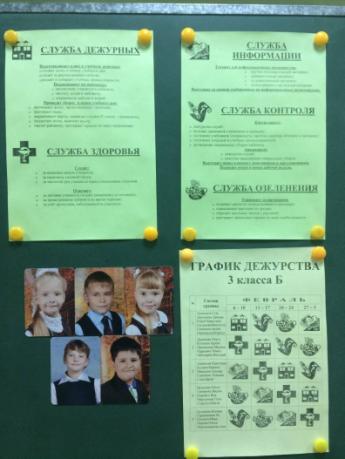 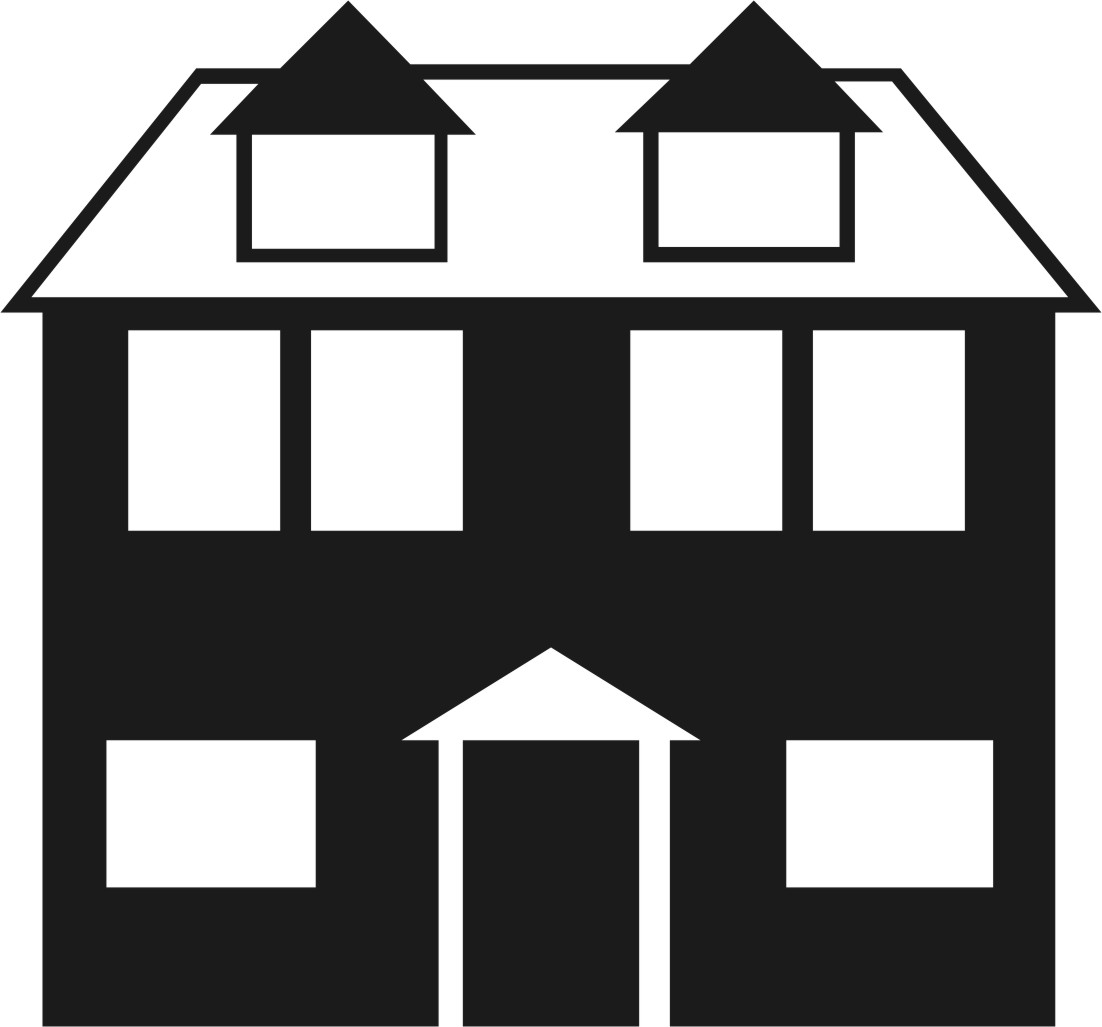 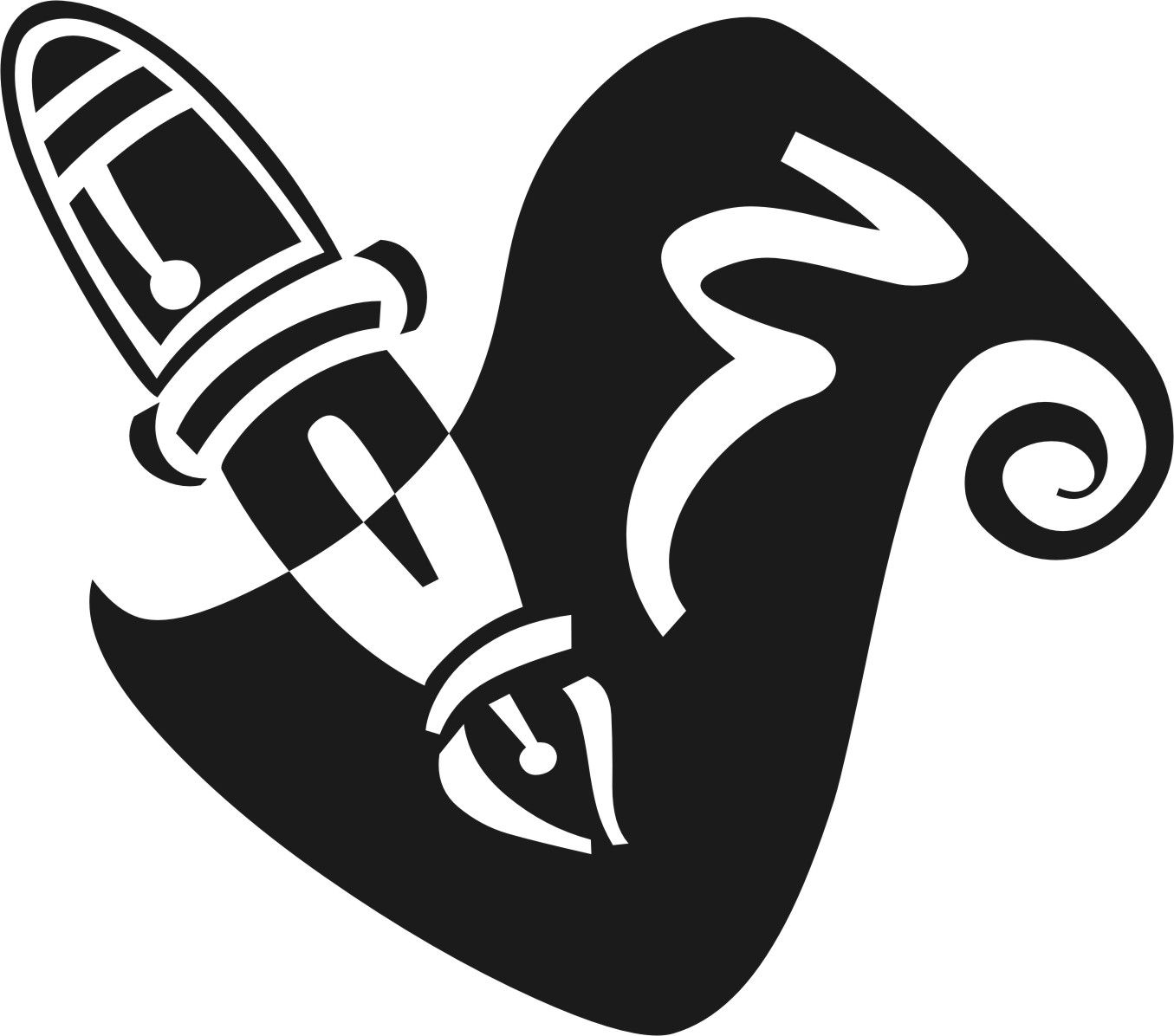 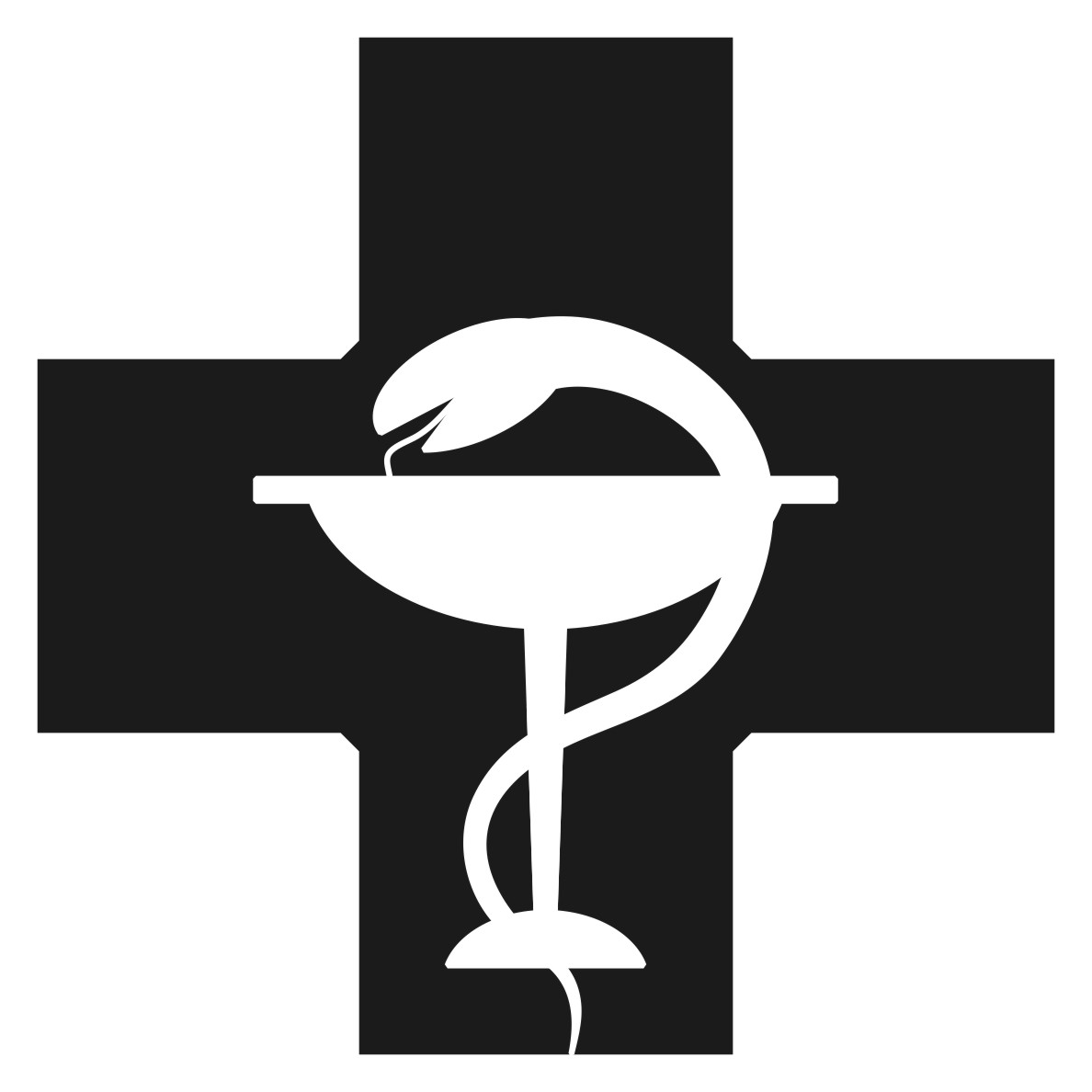 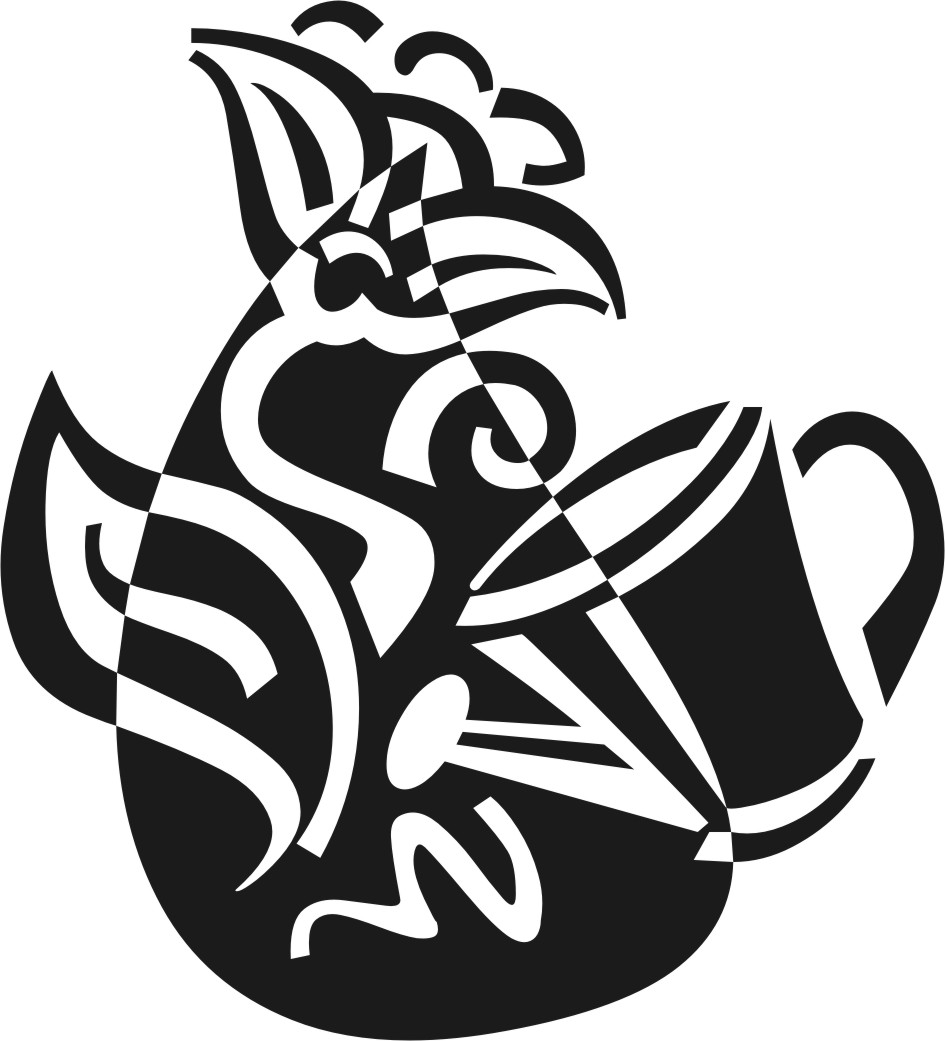 Внеурочная деятельность
Формирование органов самоуправления в классе и читательская активность.
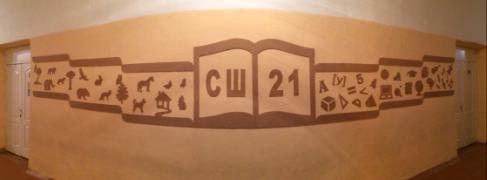 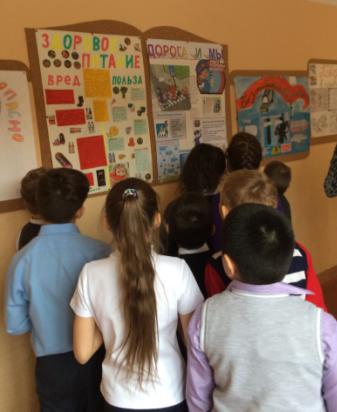 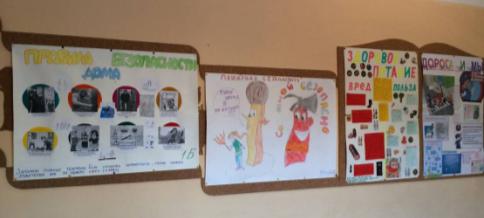 Лучший способ для учителя воспитывать творчество в детях – самому быть творческой личностью.
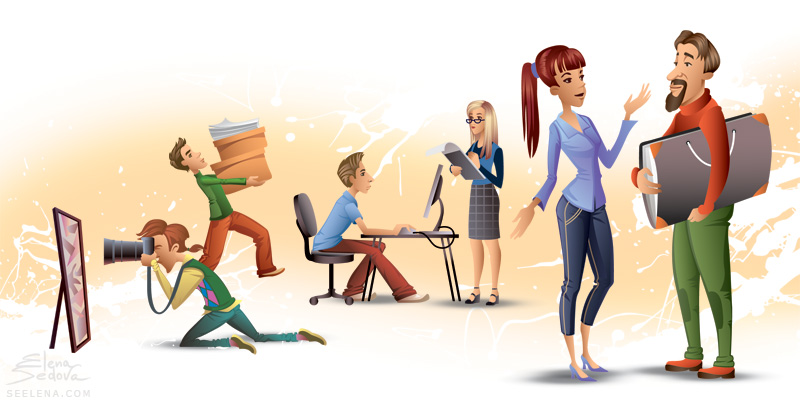 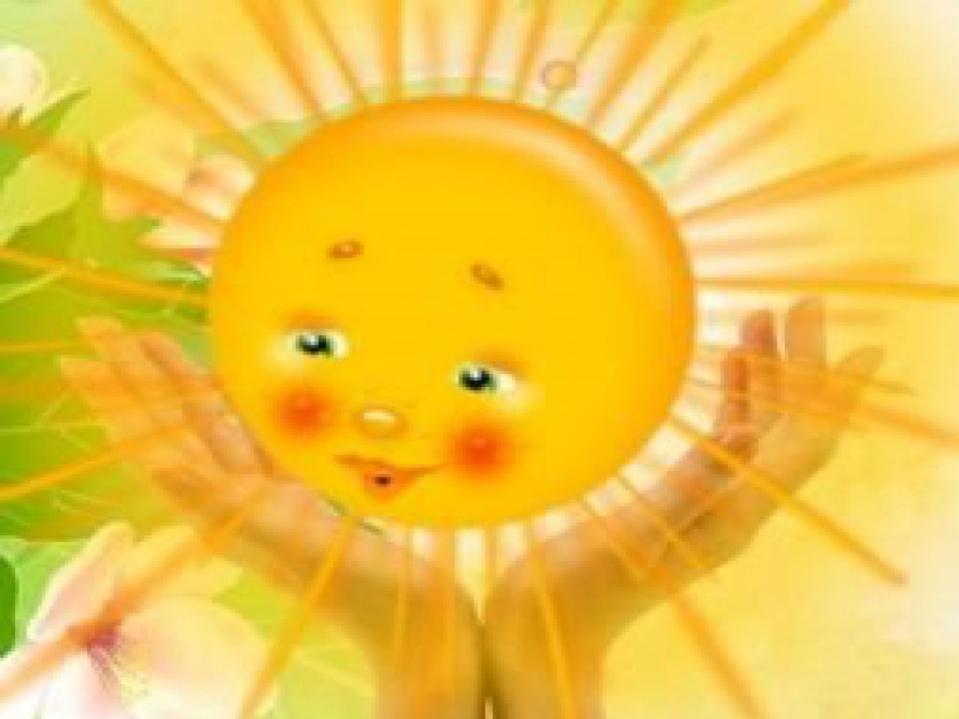 «В каждом ребёнке есть солнце, только дайте ему светить»                                                             сократ
Спасибо за внимание!